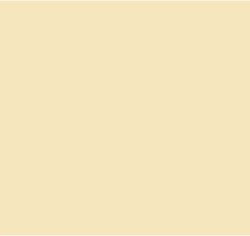 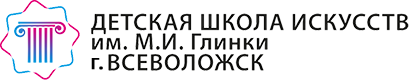 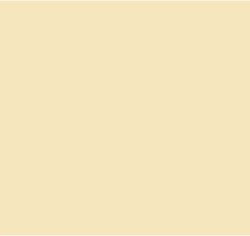 Преподаватели, ранее работавшие в школе.
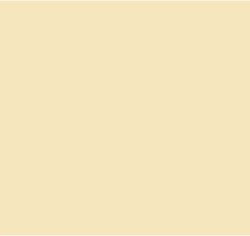 Батина Татьяна Матвеевнапреподаватель фортепиано
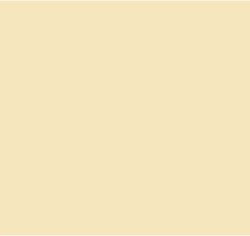 Фадеев Валерий Олегович преподаватель фортепиано, композитор
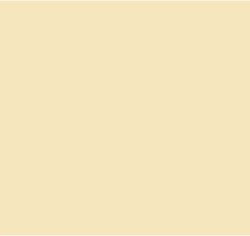 Радченко Наталья Петровнаруководитель хора
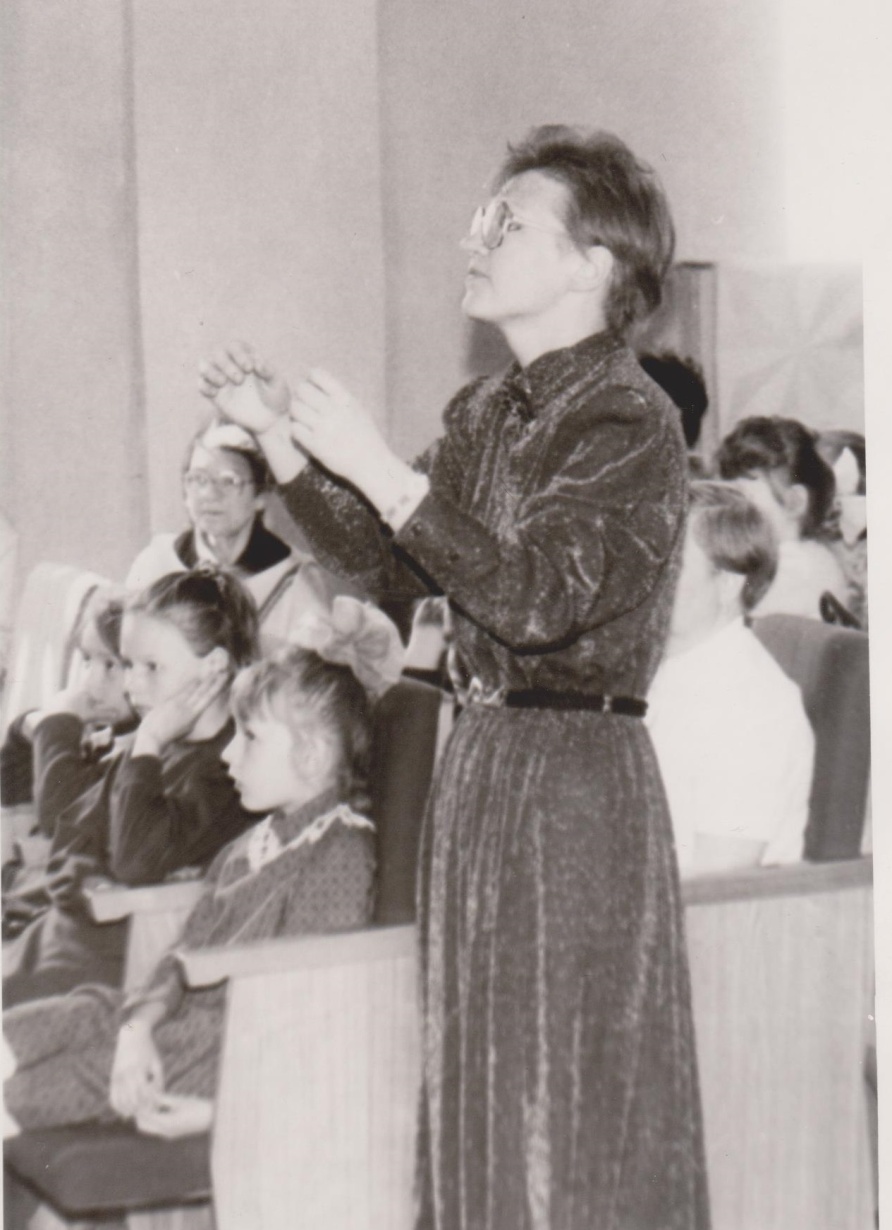 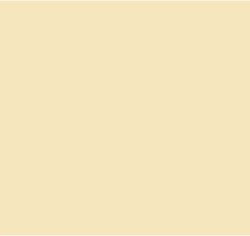 Великанова Эльвира Линардовнапреподаватель фортепиано
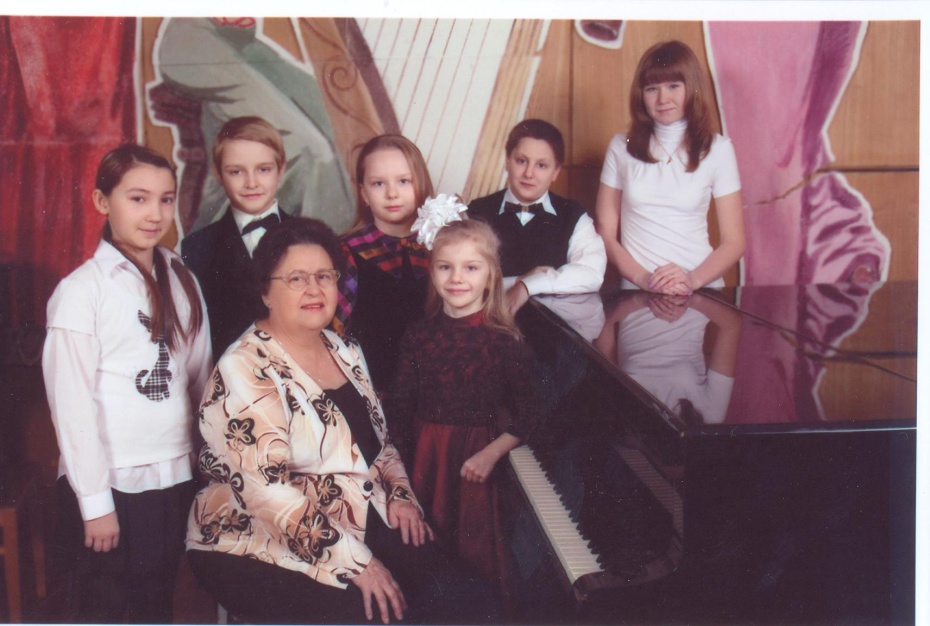 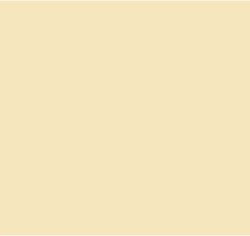 Васильева Наталья Васильевнапреподаватель фортепиано
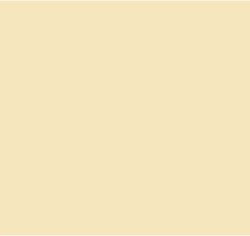 Мазуренко Марина Петровнапреподаватель  аккордеона
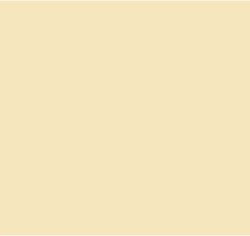 Орлова Ирина Александровнапреподаватель фортепиано
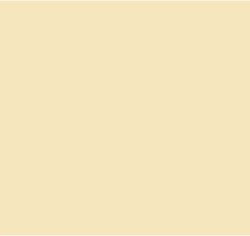 Новиченко Татьяна Анатольевнапреподаватель фортепиано
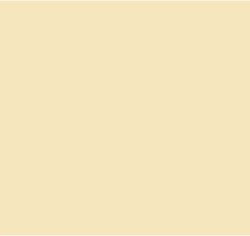 Новиченко Ольга Леонидовнапреподаватель класса виолончели
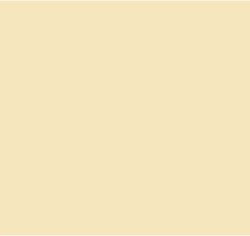 Пирогов Виктор Николаевичруководитель и дирижёр оркестра русских народных инструментов,преподаватель класса балалайки
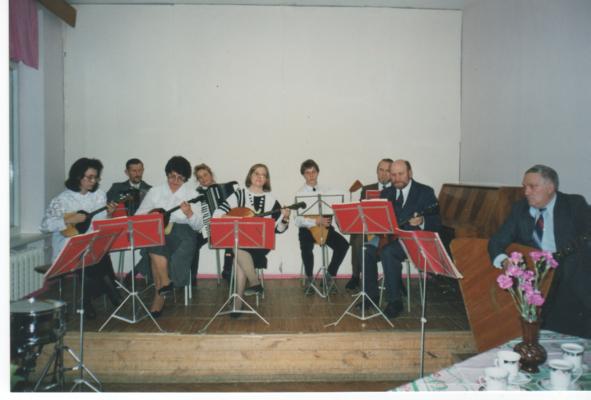 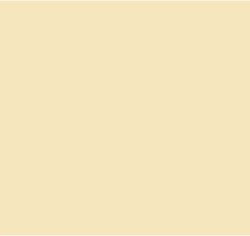 Митурич  Ирина Романовнамузыкально-теоретические дисциплины
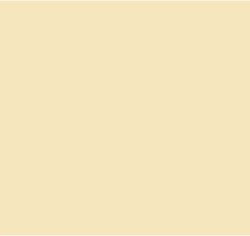 Лобанова Раиса Федоровнапреподаватель класса домры
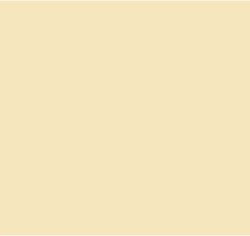 Волкова Надежда Эдуардовна преподаватель по общеэстетическому развитию
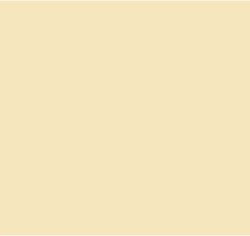 Левина Алла Николаевнаруководитель образцового ансамбля “Воталинка”
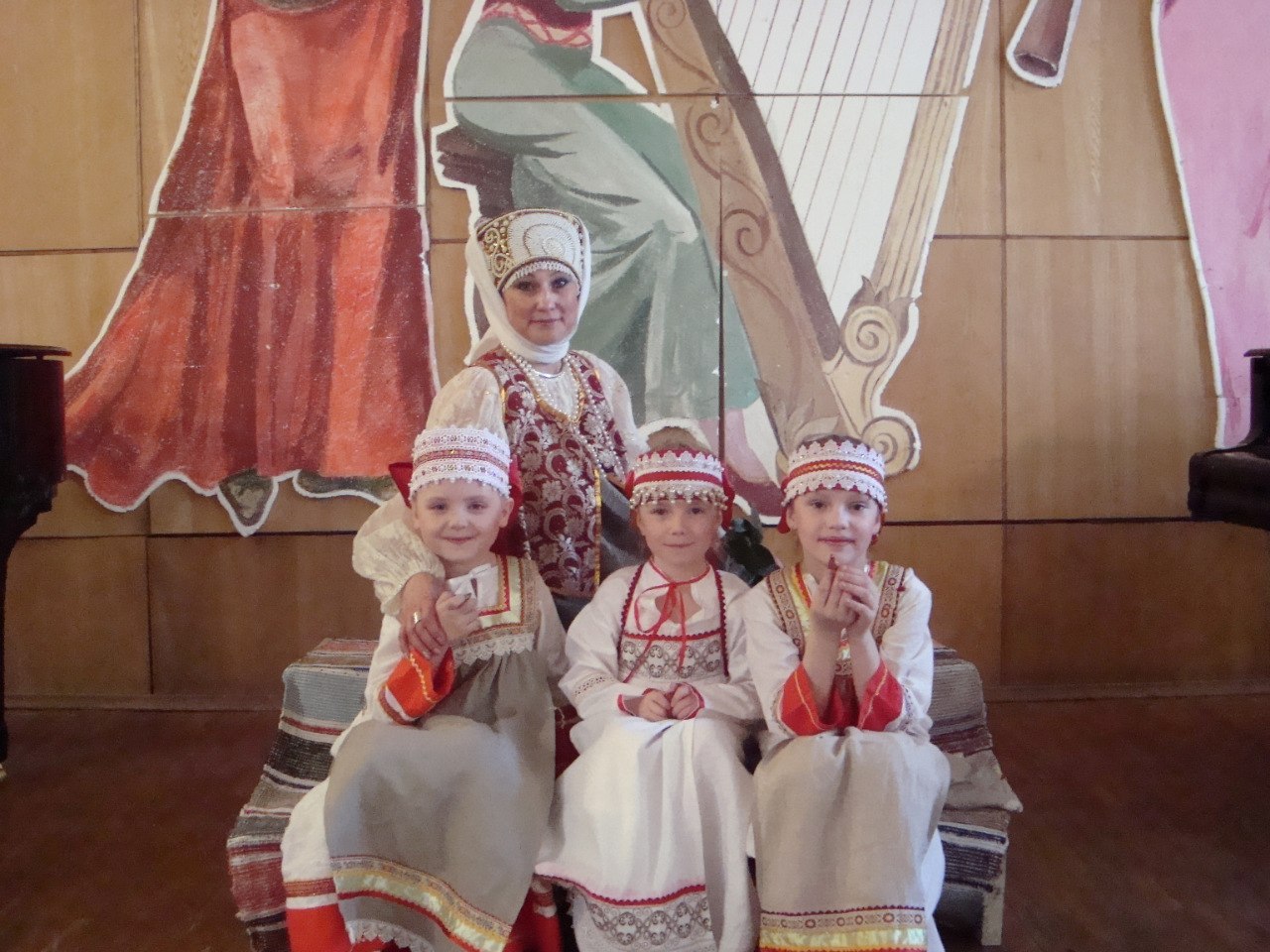 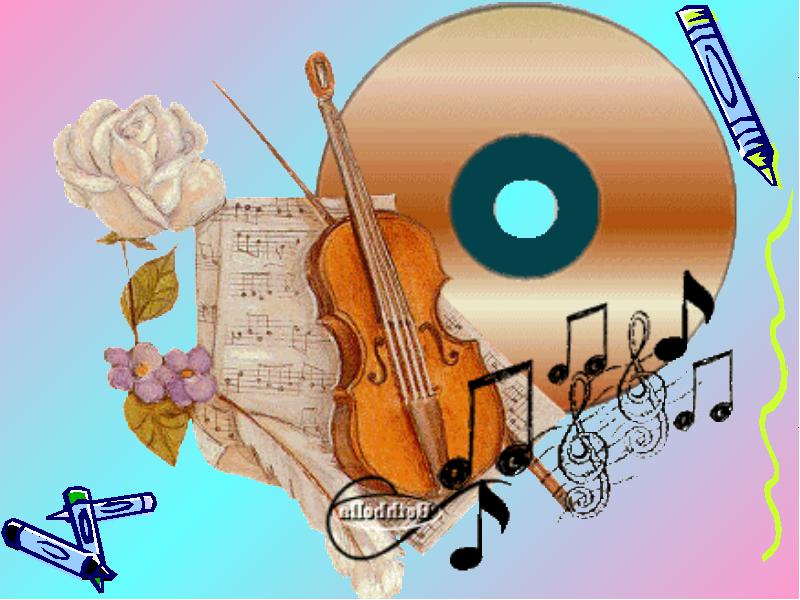 Более 40 лет в  школе работают преподаватели:
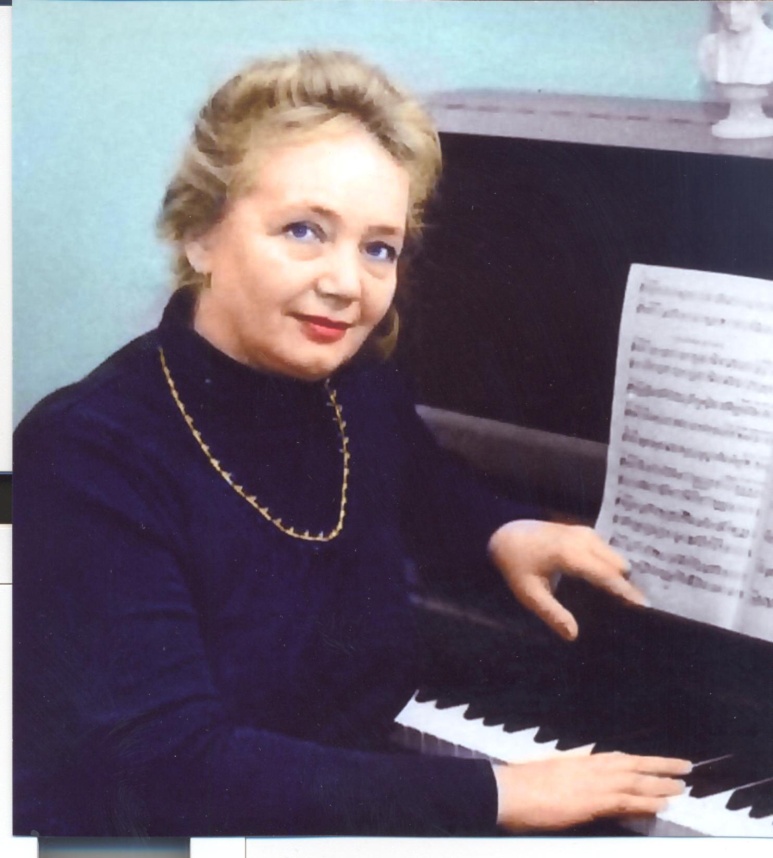 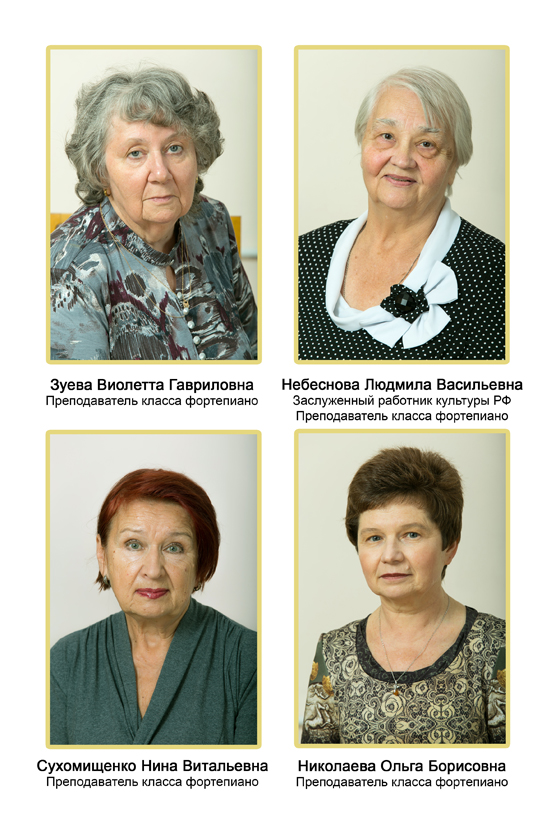 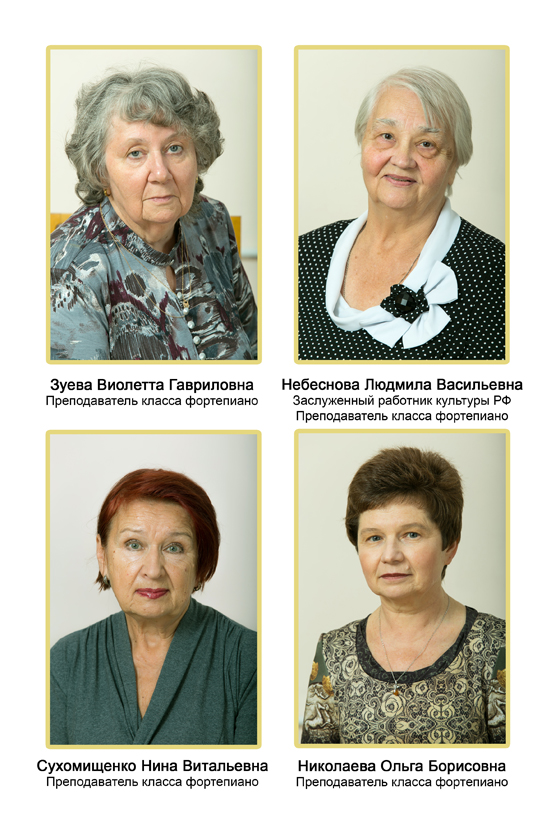 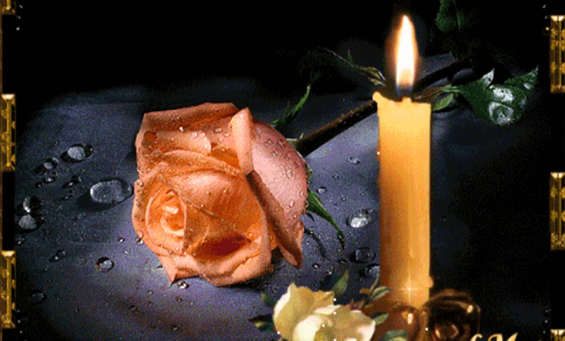 Светлая память!
Ситникову Александру Анатольевичу,
Поповой Светлане Павловне,
Бадыговой Розе Ходжаевне,
Углову Сергею Михайловичу, 
Орлову Анатолию Константиновичу,
Хореву Алексею Алексеевичу, 
Пушкарь Марии Наумовне, 
Беликову Владимиру  Ильичу,
Хлебчик Владимиру Иосифовичу,
Молчанову Юрию Семёновичу,
Андрианову Алексею Трофимовичу,
Пирогов Виктору Николаевичу,
Митурич Ирине Романовне
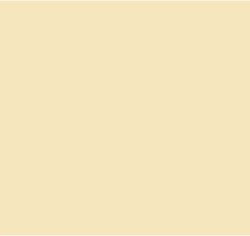 педагоги школы искусств являются ее выпускниками.
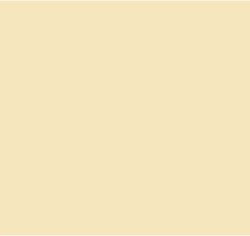 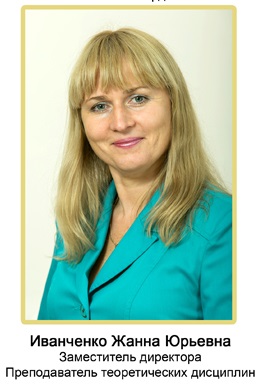 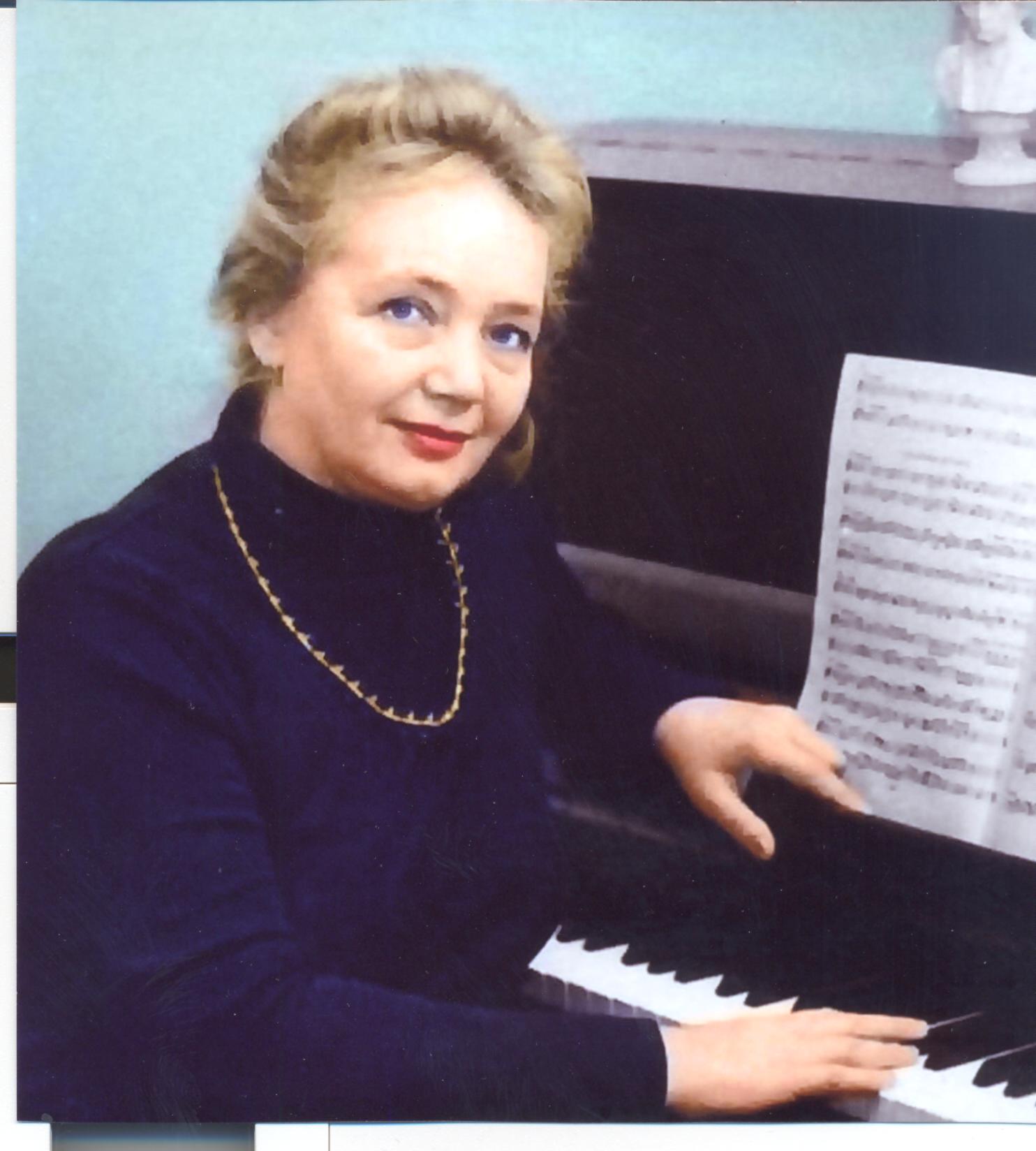 Петухова Лариса Александровна.
Преподаватель теоретических дисциплин, заслуженный работник культуры.
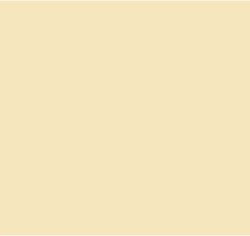 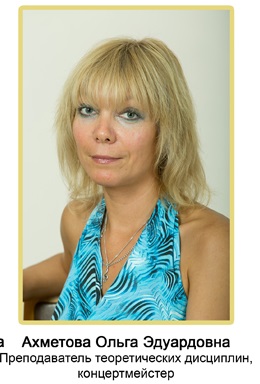 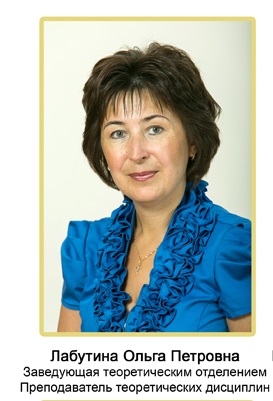 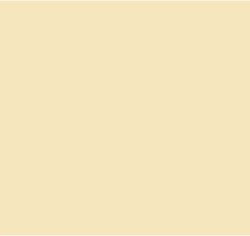 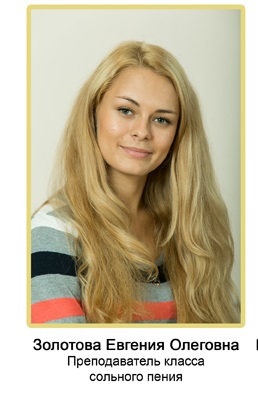 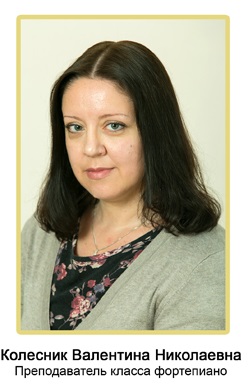 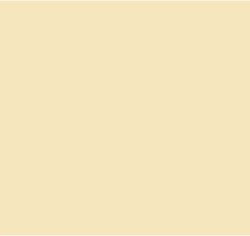 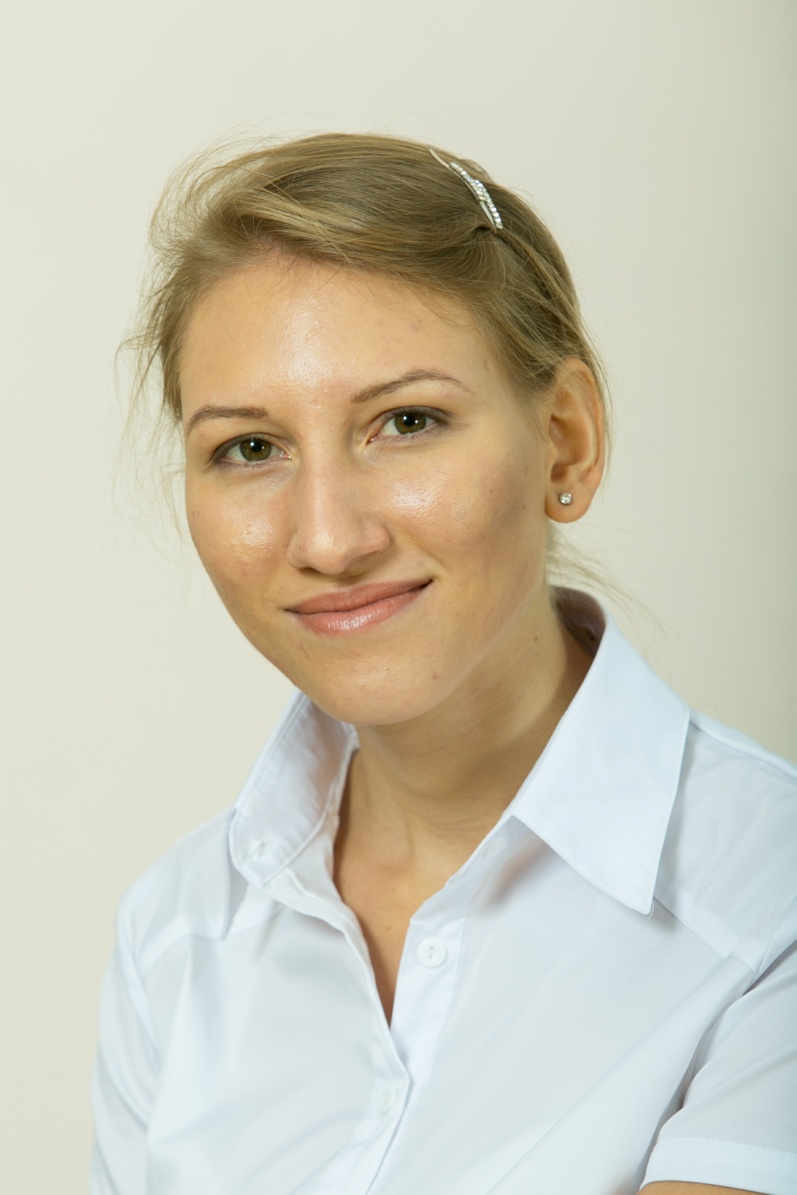 Юргенцева Татьяна Михайловна
Преподаватель ИЗО
Ильина Анна Дмитриевна
Дирижер оркестра .
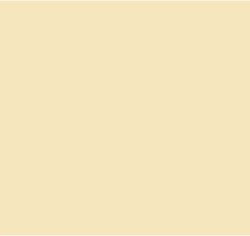 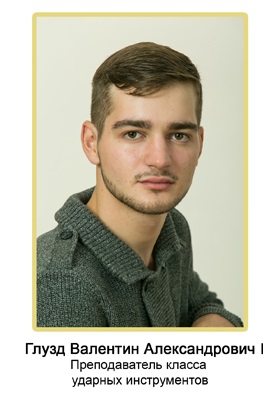 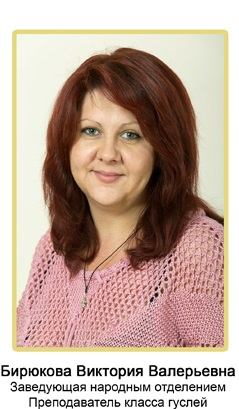 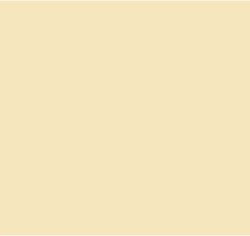 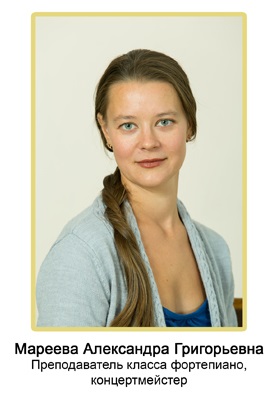 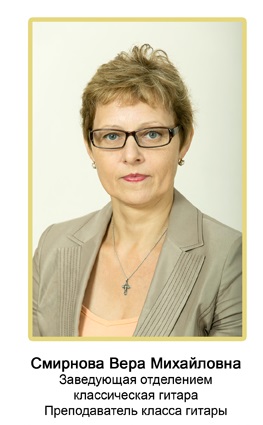 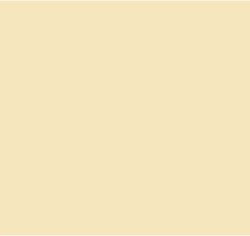 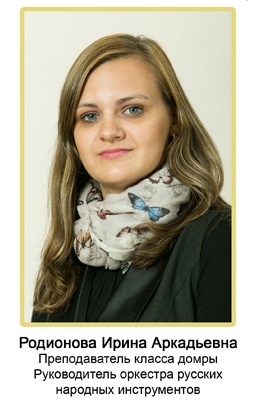 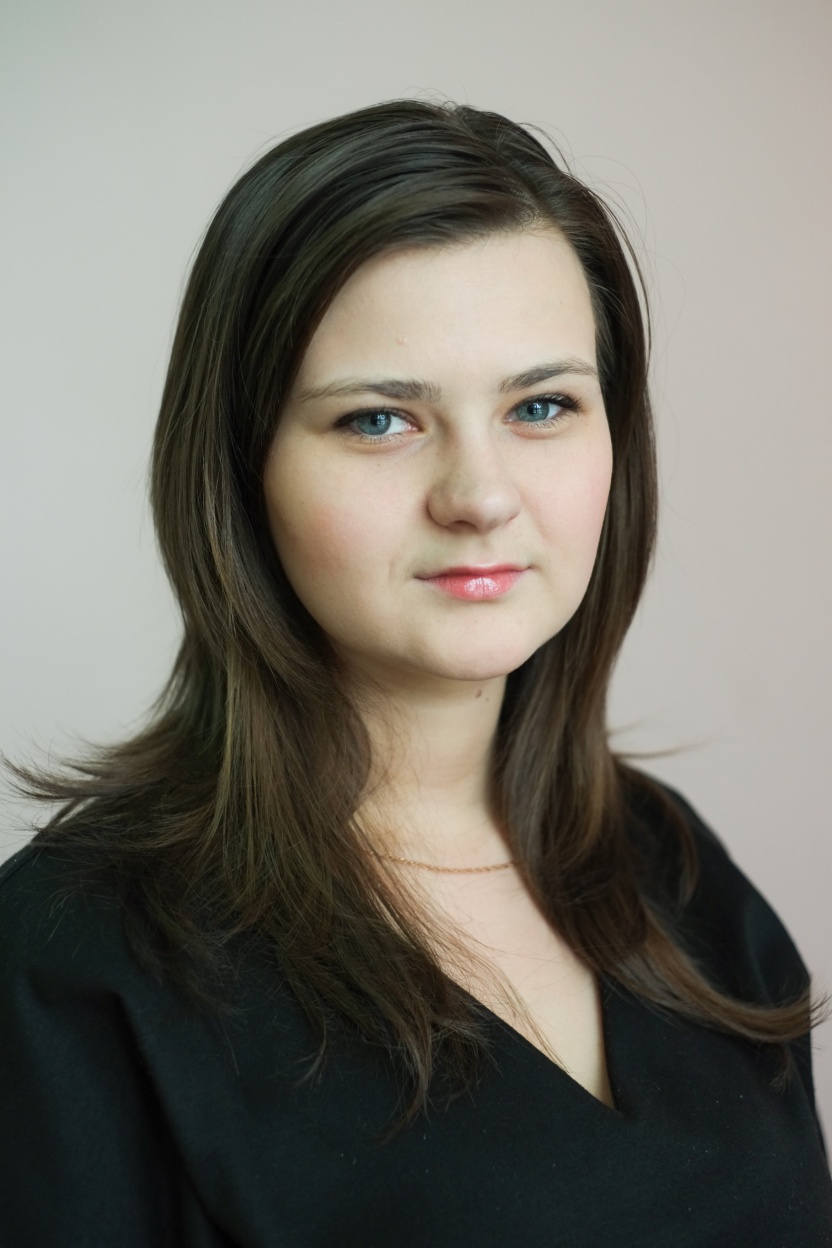 Маковейчук Наталья Аркадьевна
Преподаватель класса домры.
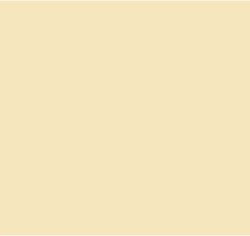 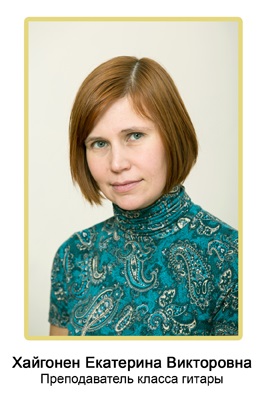 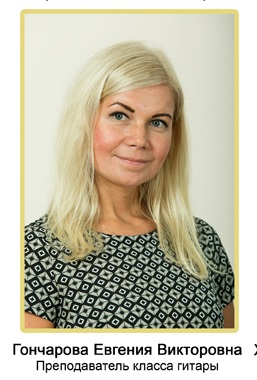 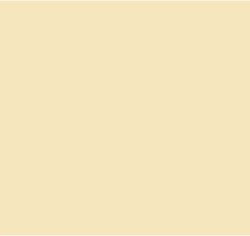 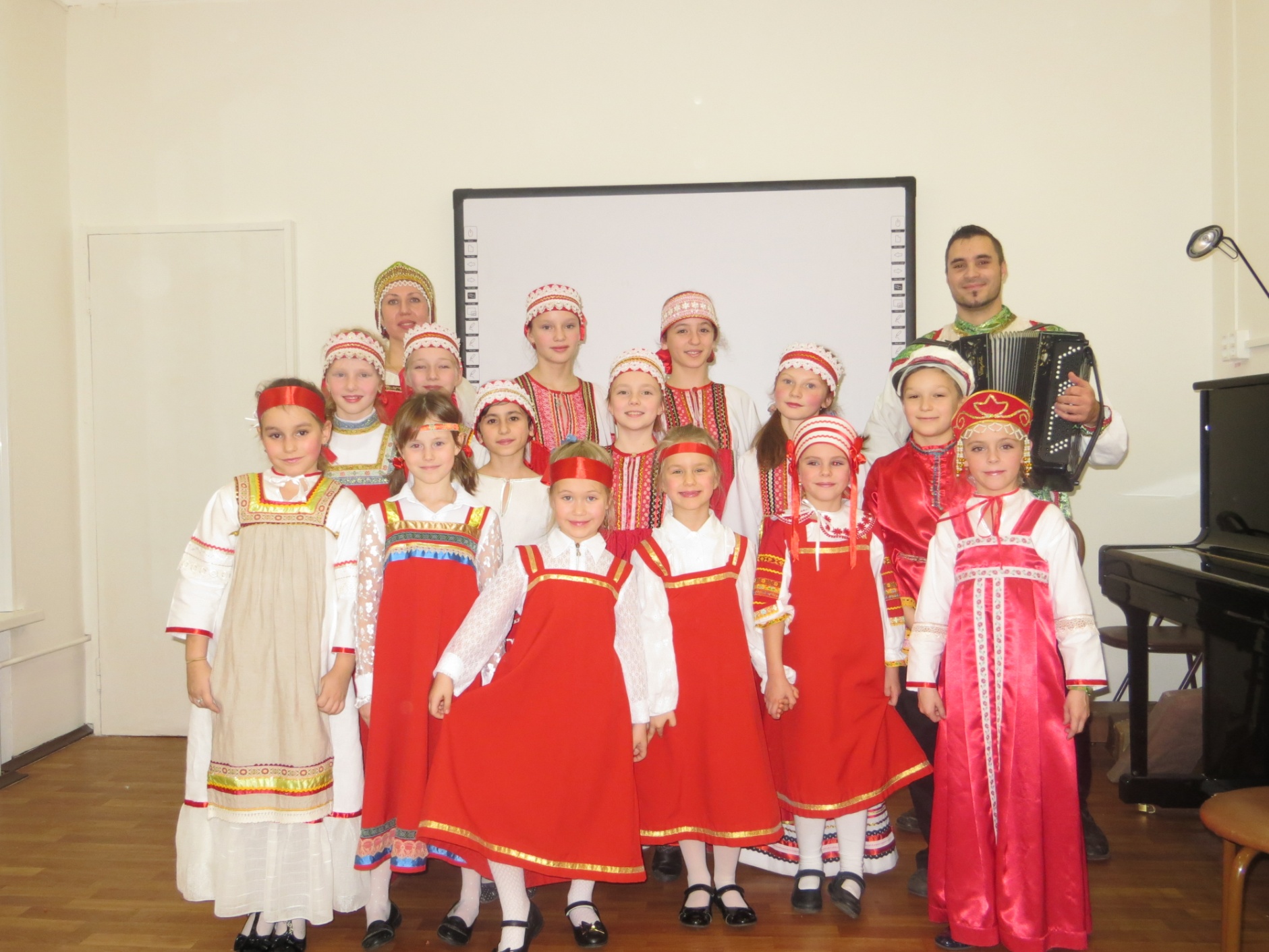 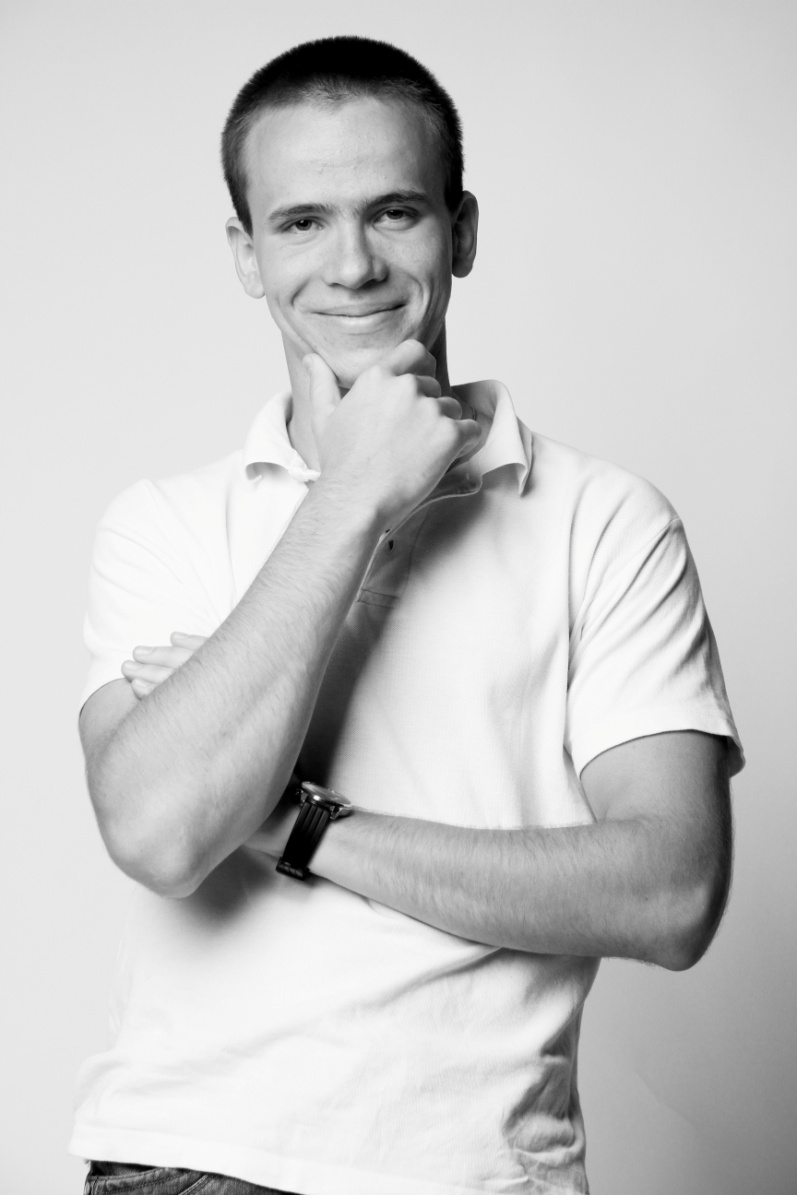 Вакула Николай Борисович
Преподаватель класса 
 ударных инструментов
Пивоваров Павел Владимирович
Преподаватель класса баяна, концертмейстер.
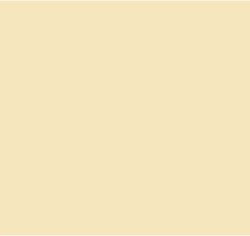 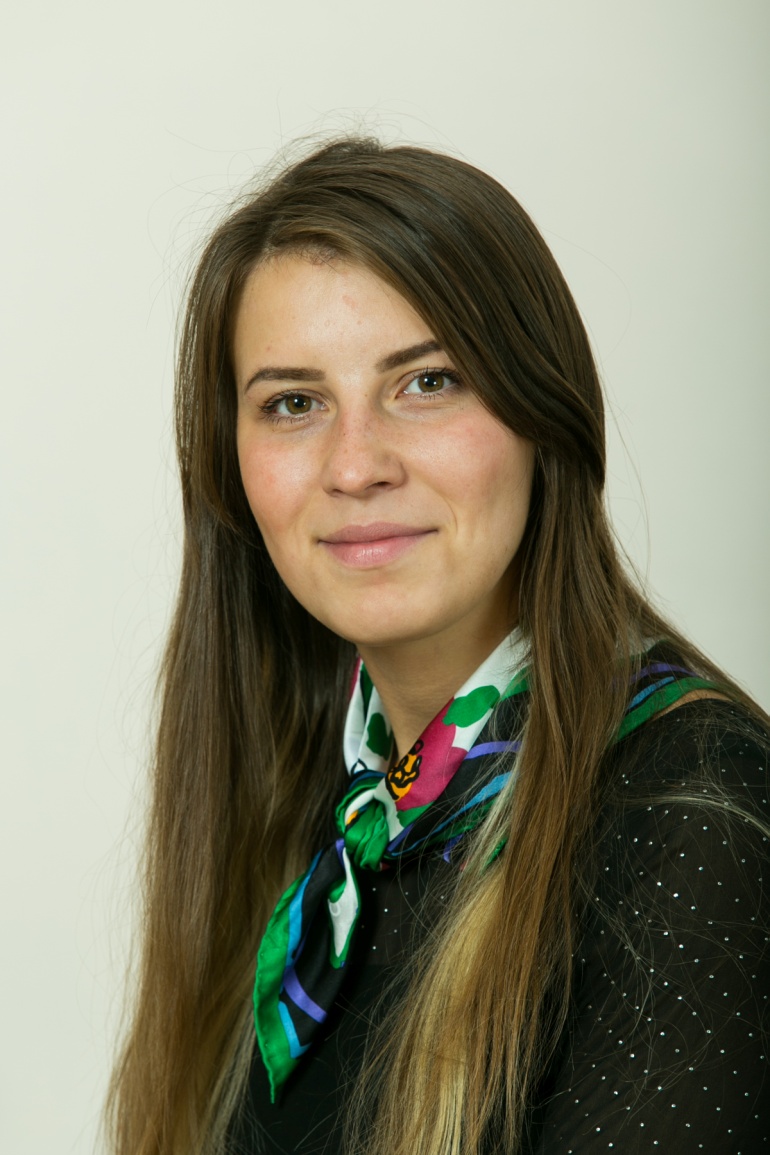 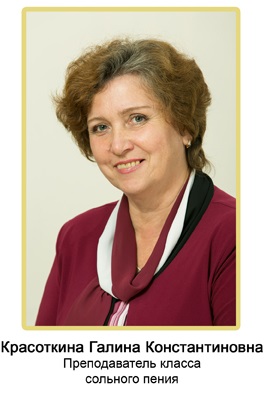 Квитковская (Усова) Анна Владиславовна   
преподаватель ИЗО
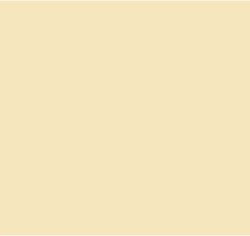 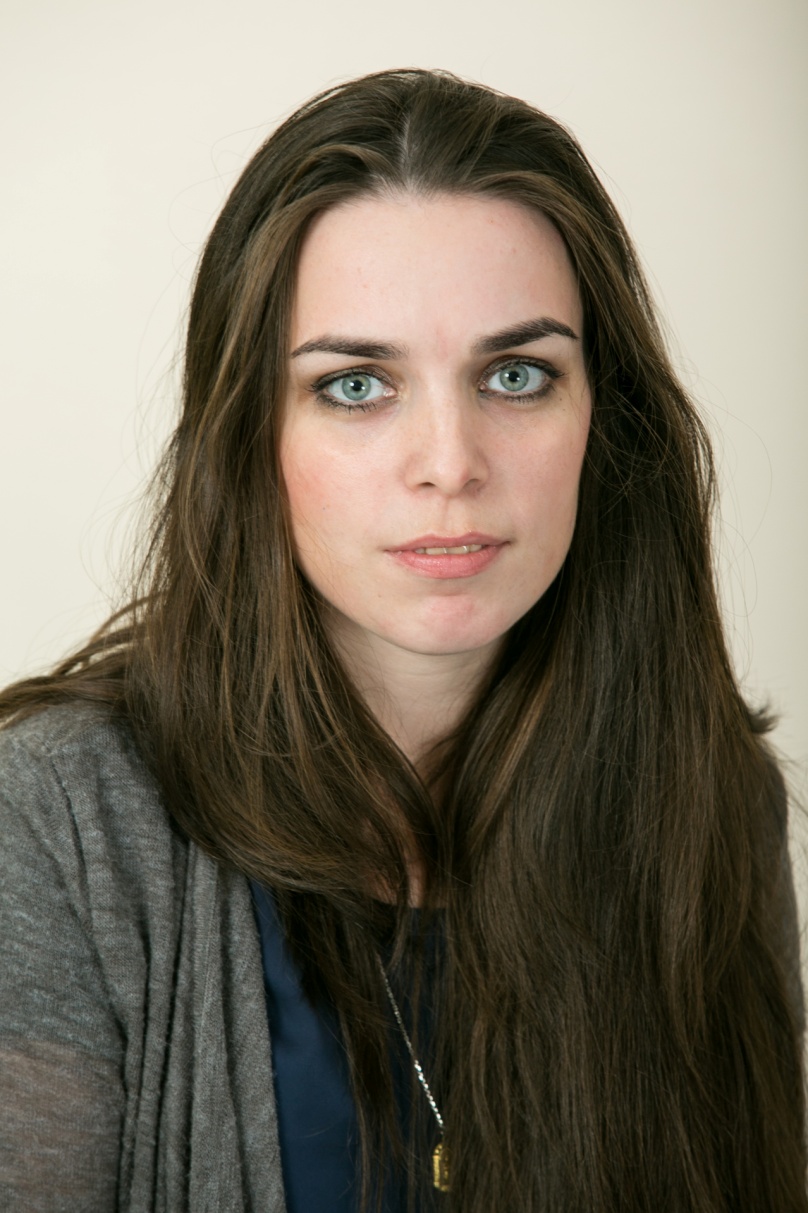 Дурашова Наталья Валерьевна.
Преподаватель ИЗО
Комолова Оксана Владимирова 
Преподаватель ИЗО